Zoom
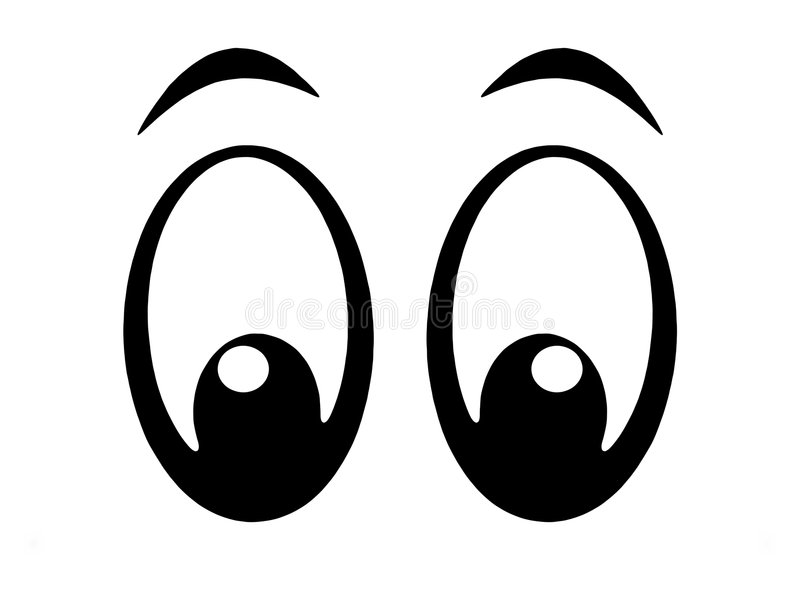 na przyrodę




Ania B.B.
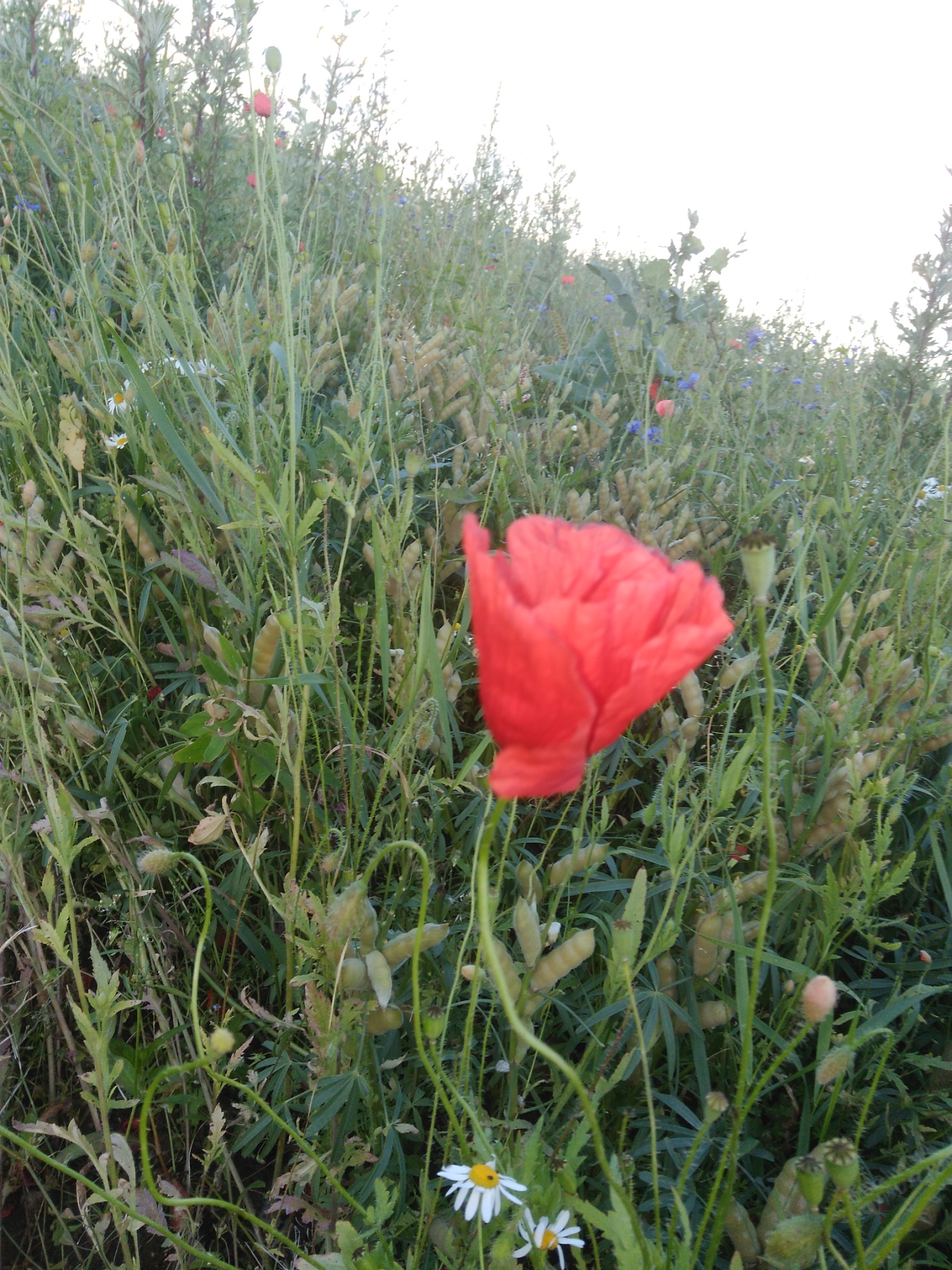 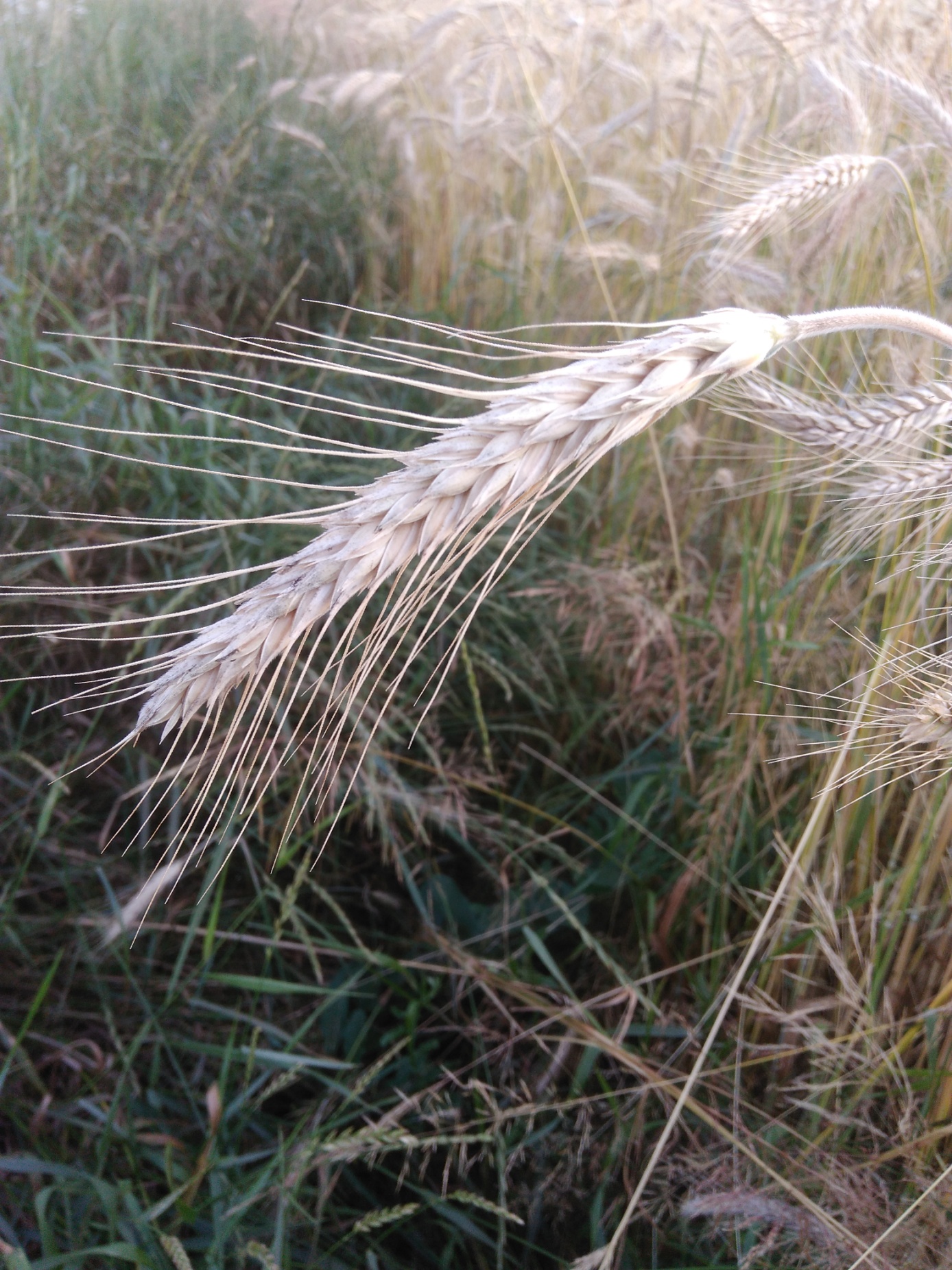 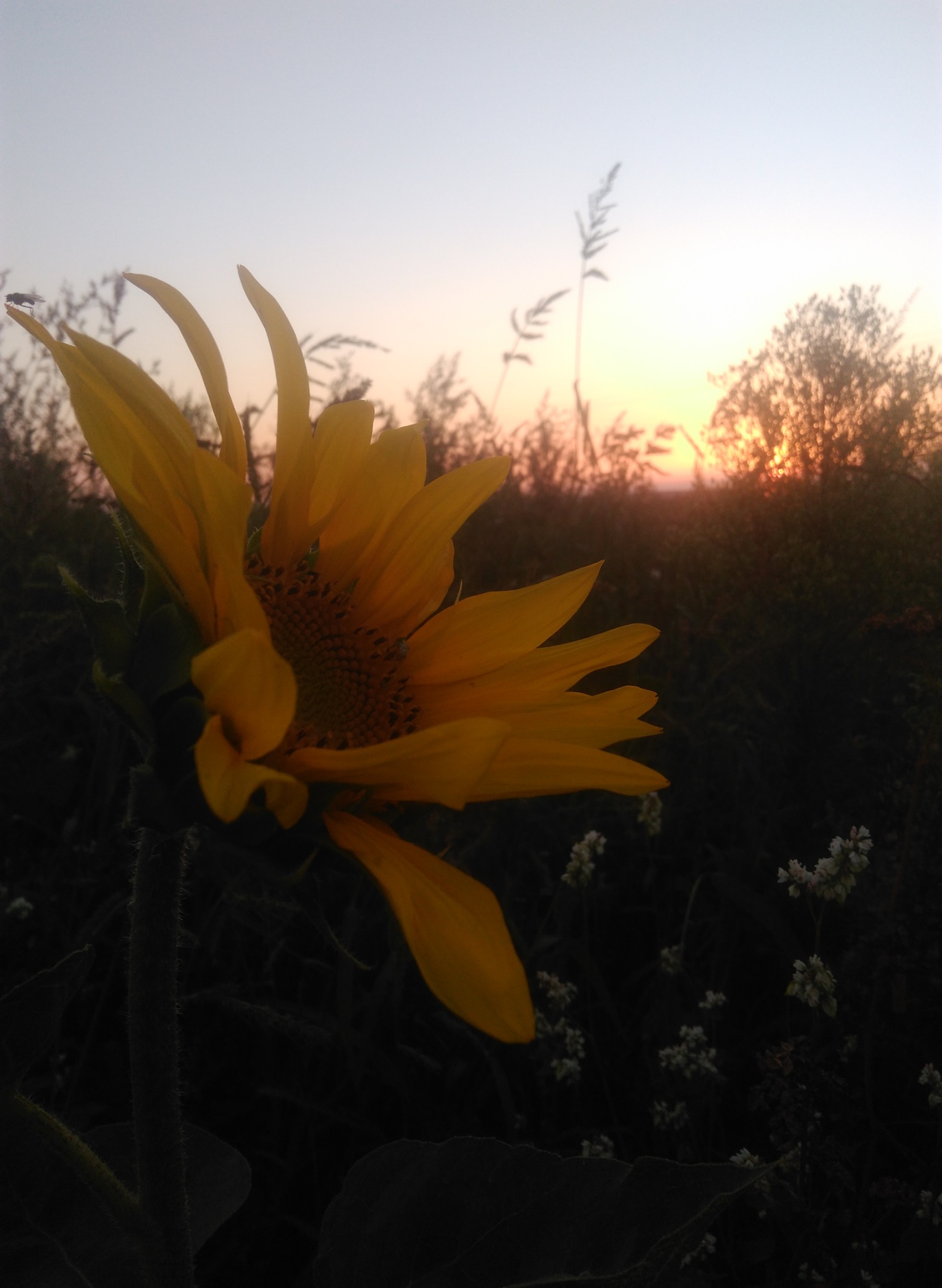 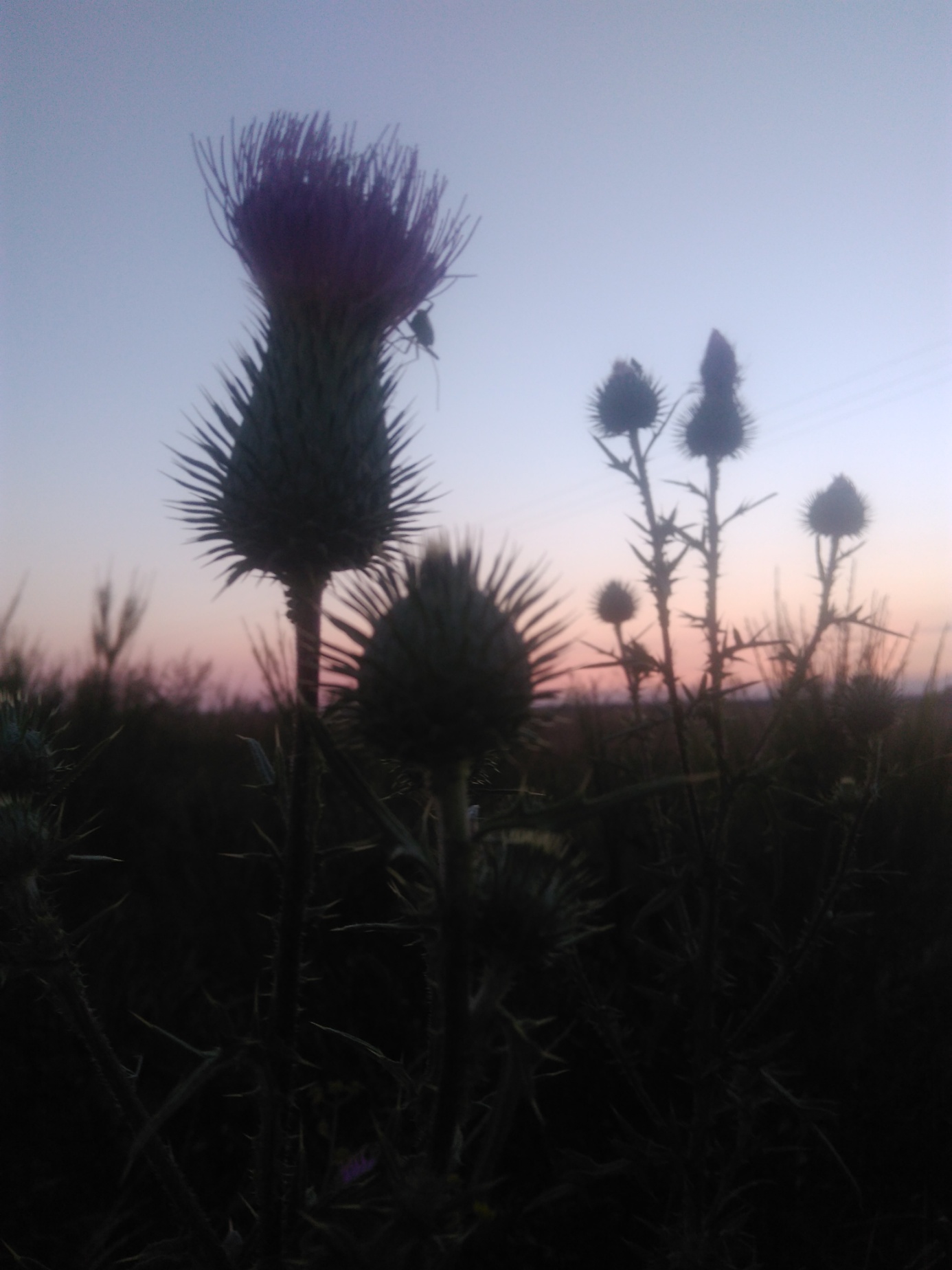 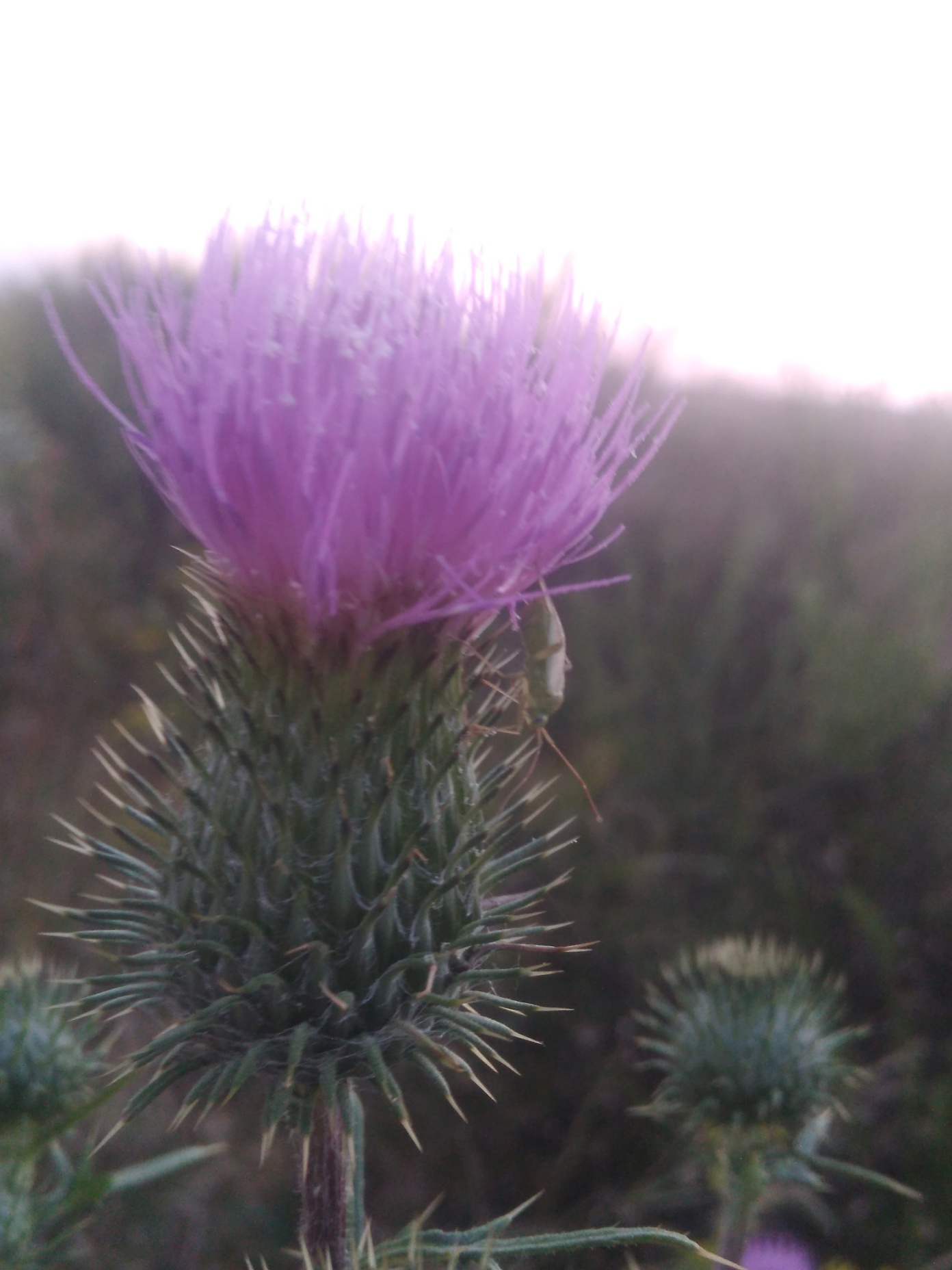 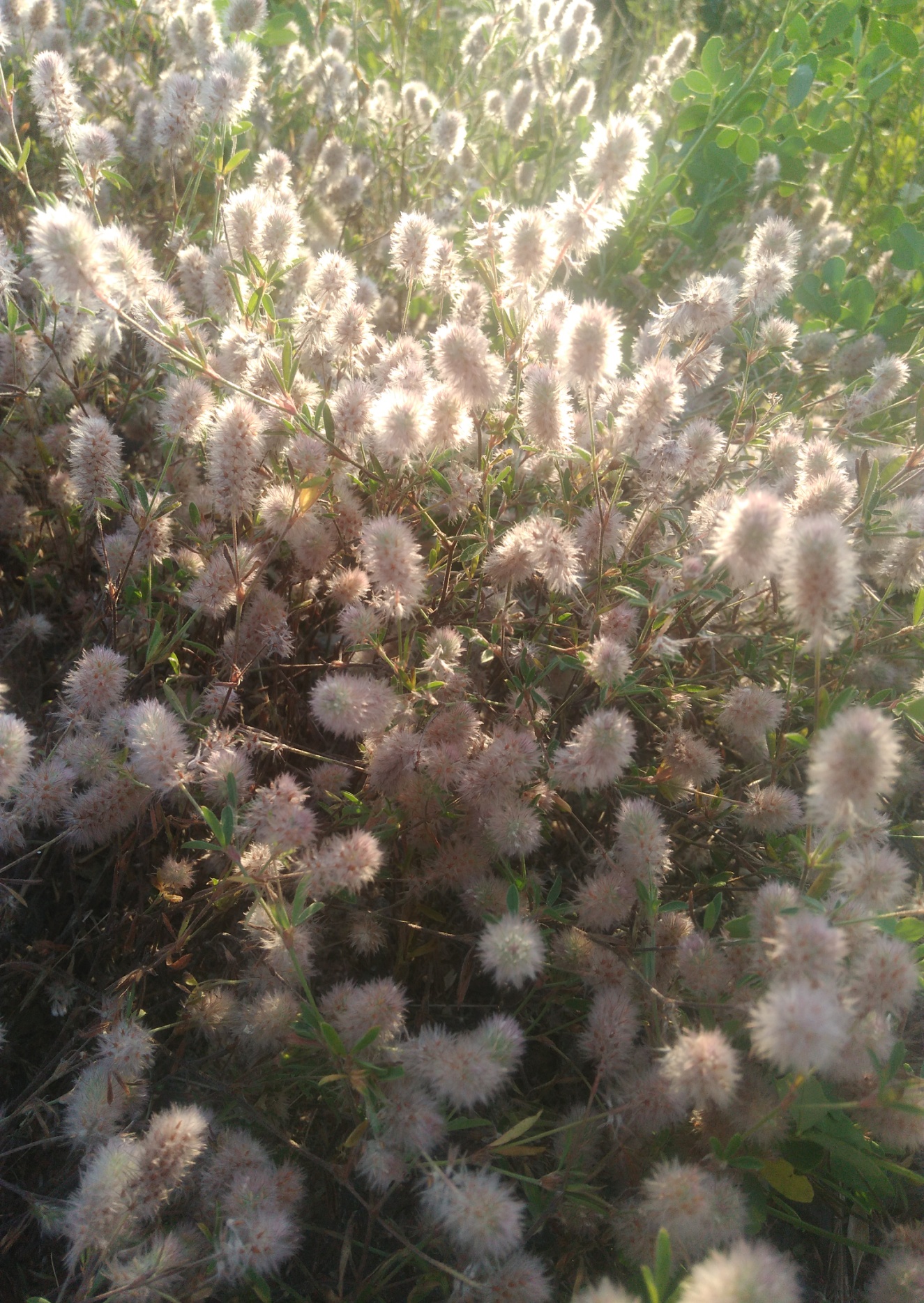 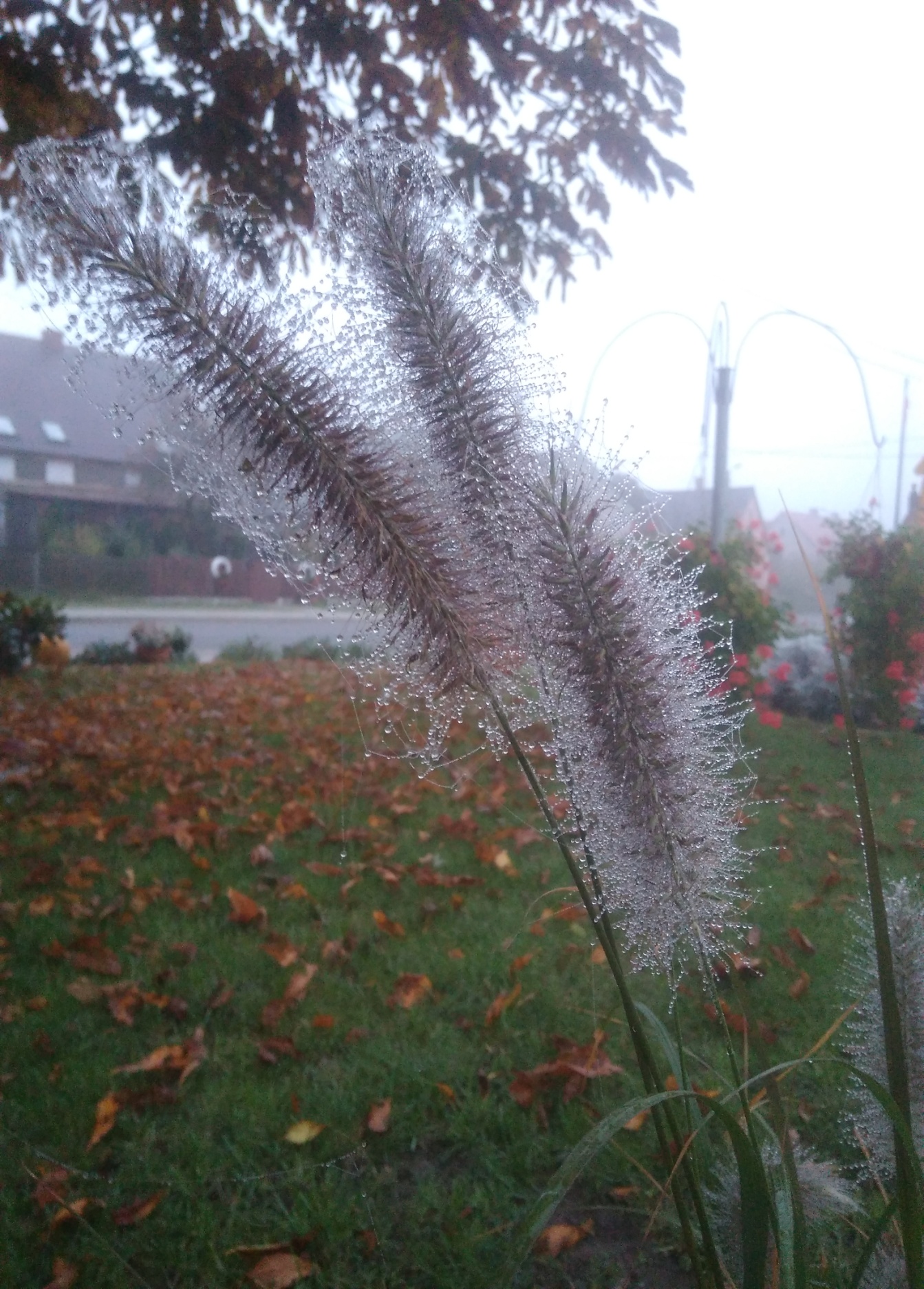 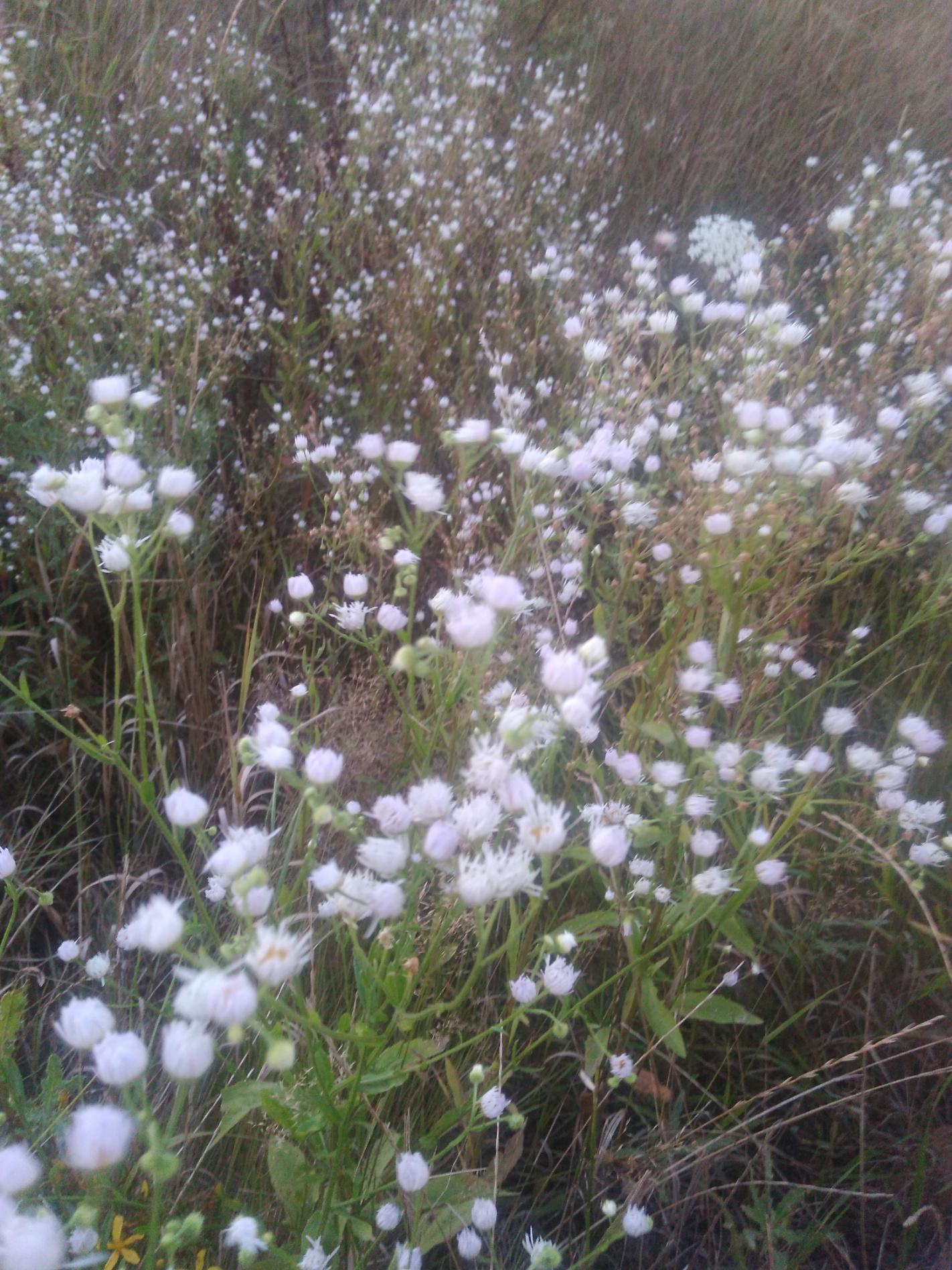 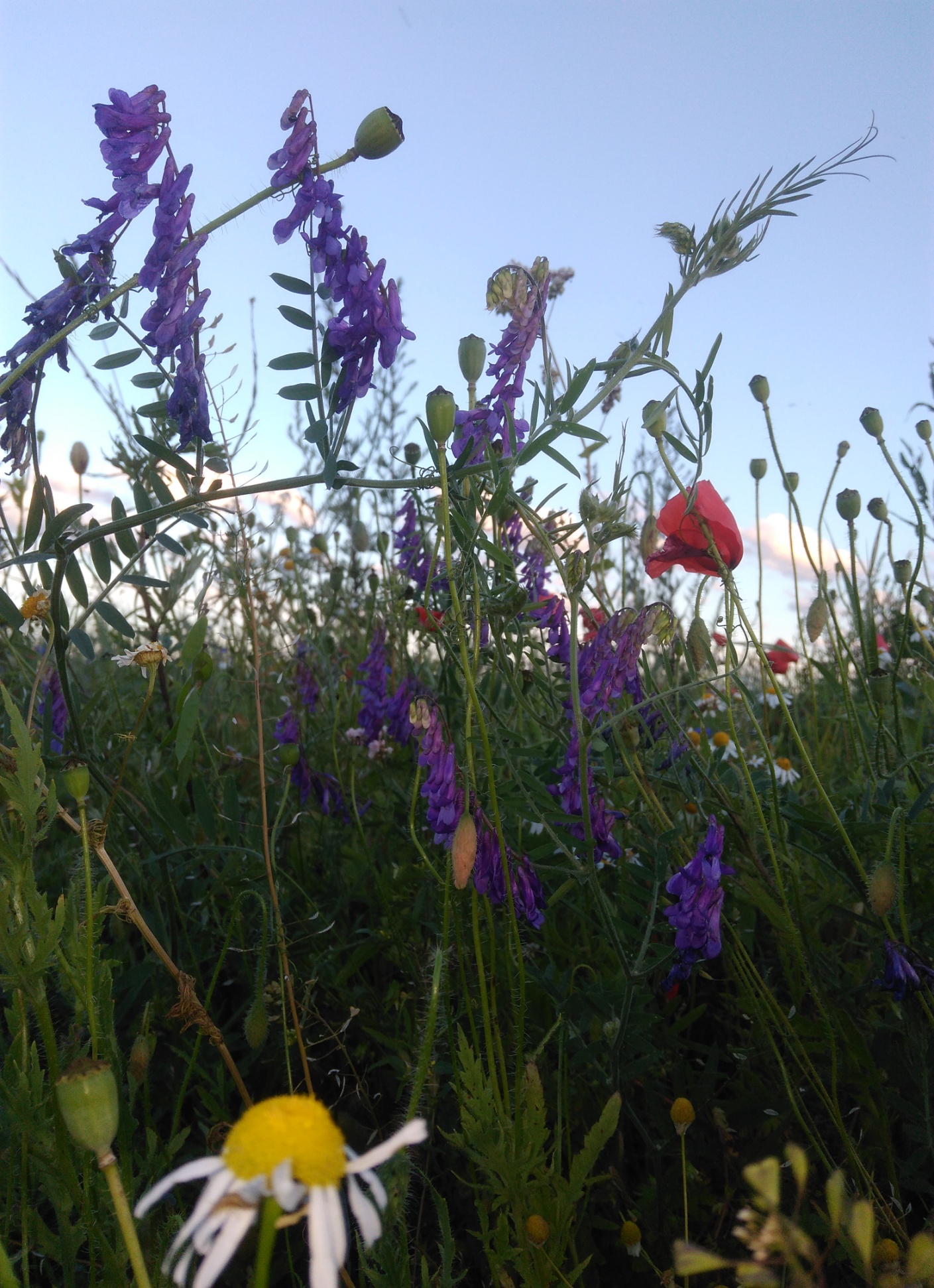 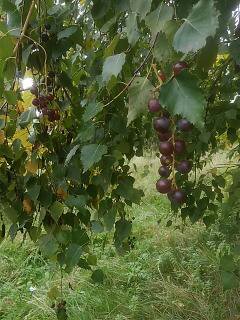 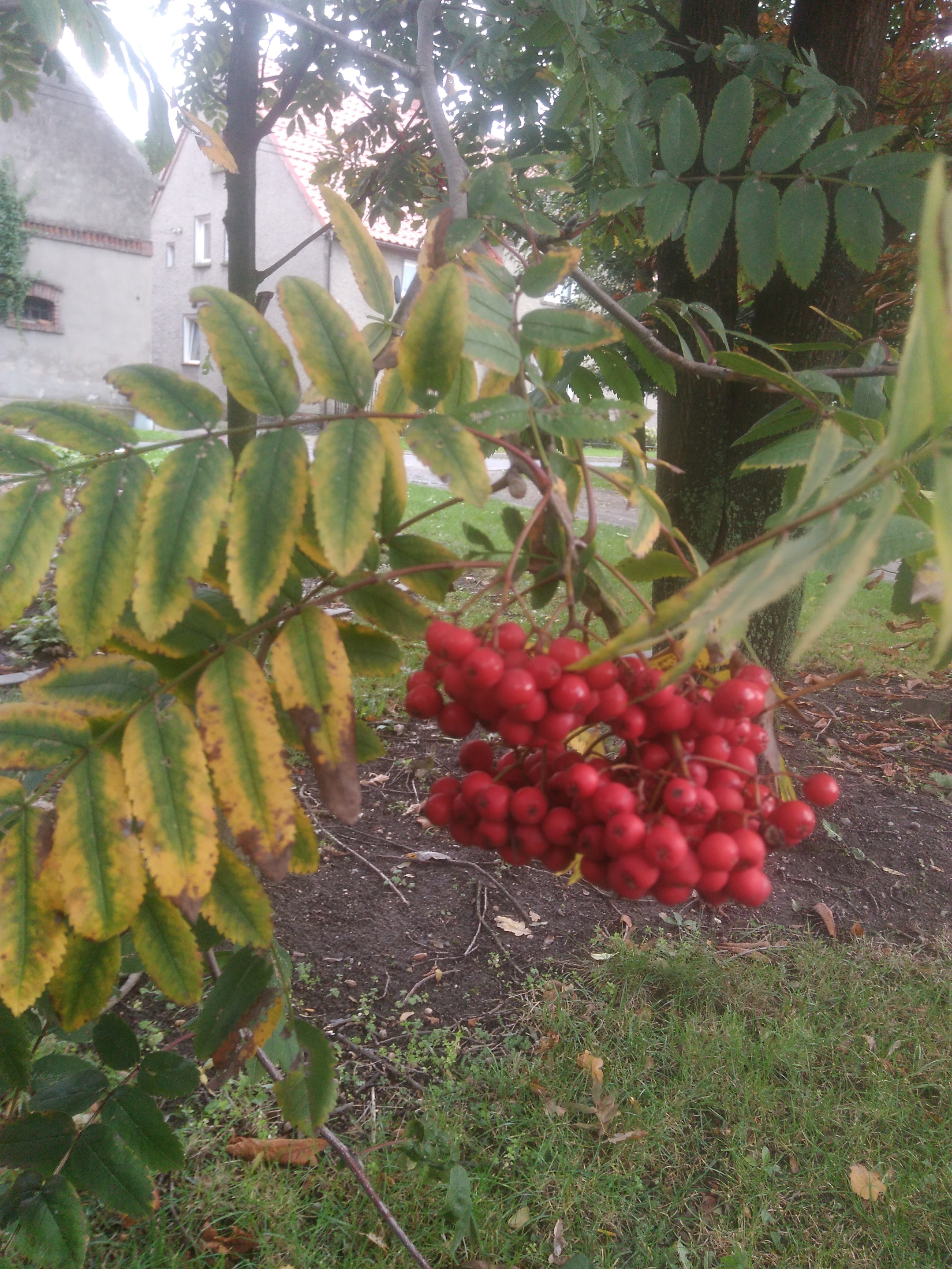 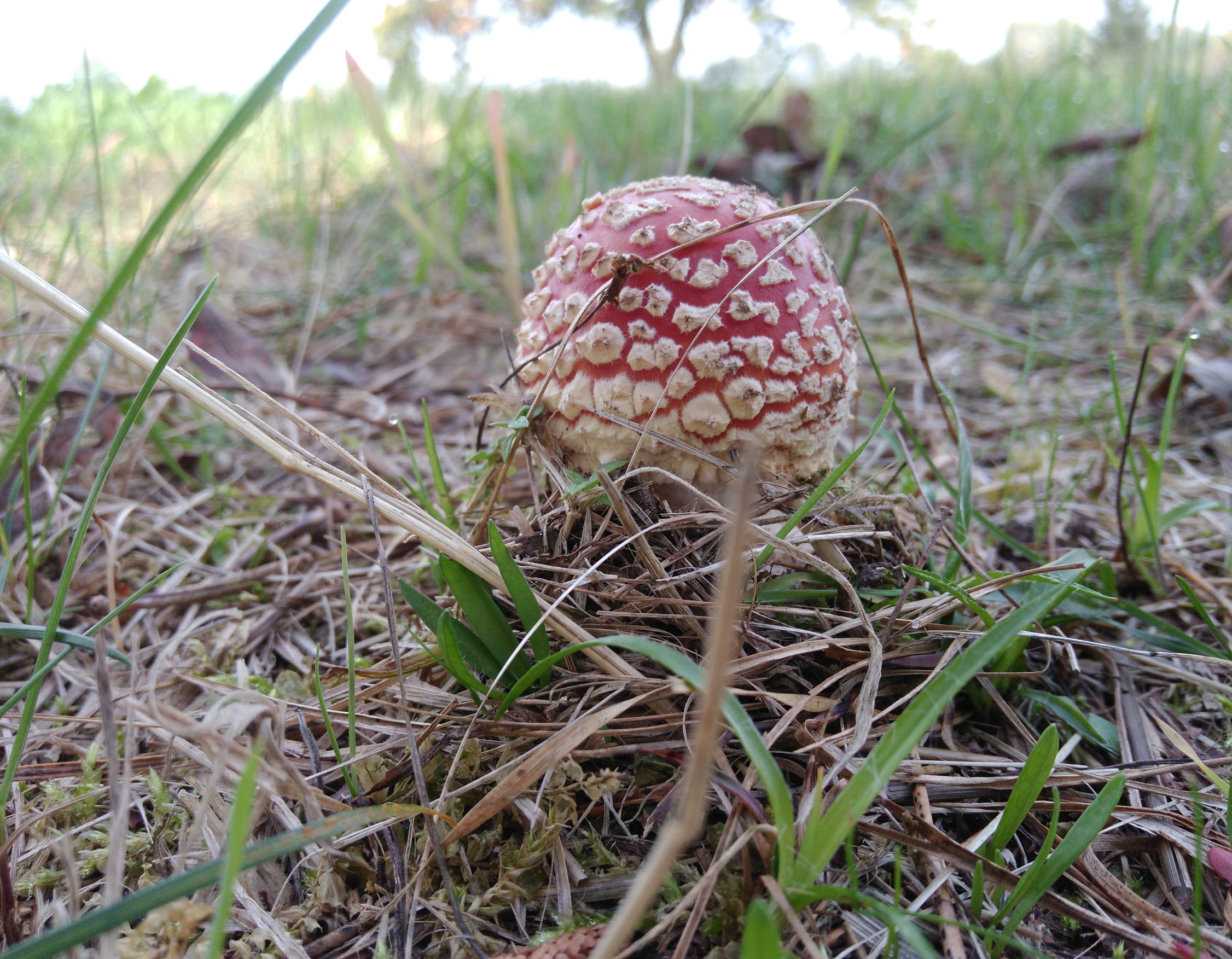 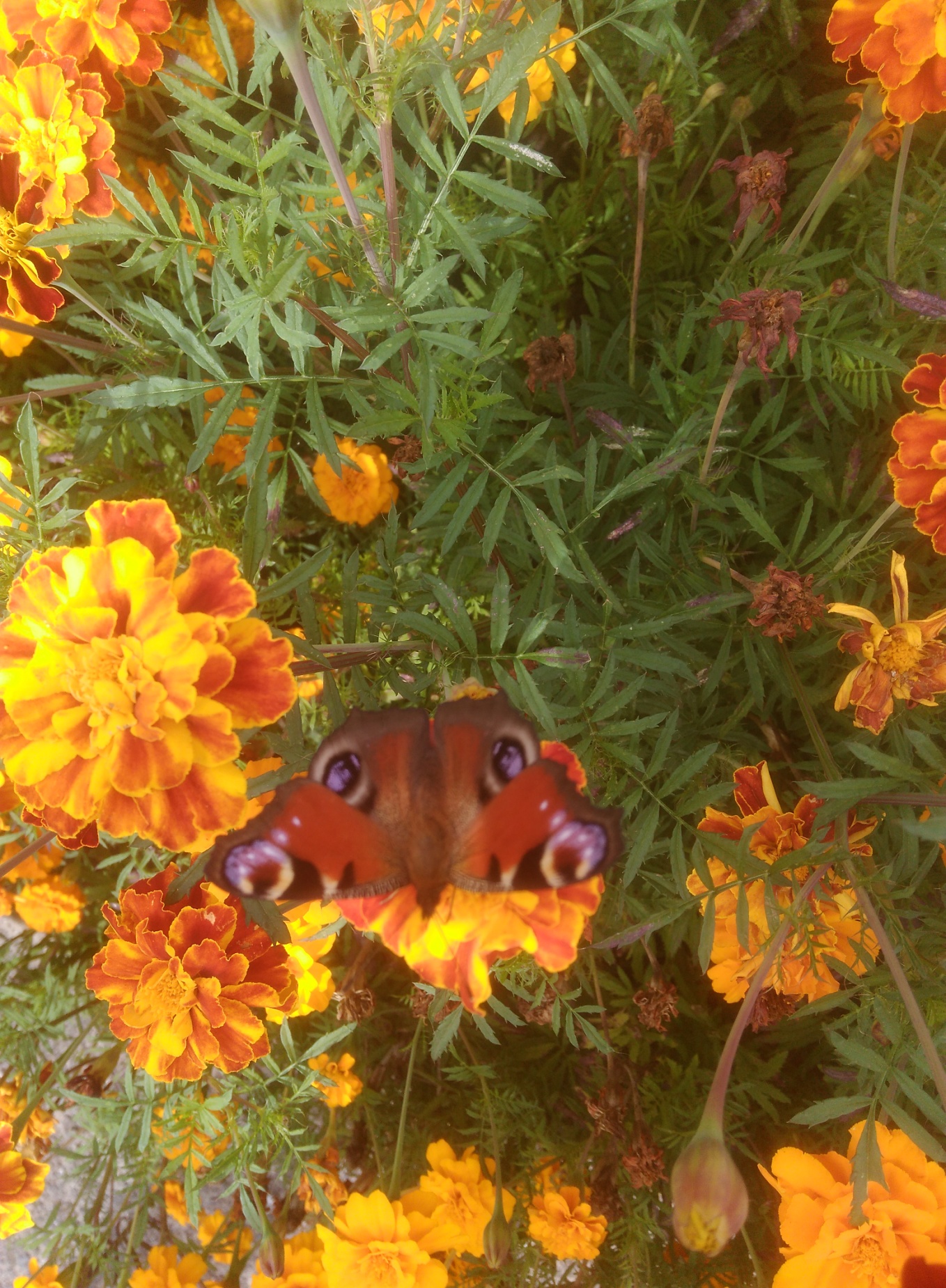 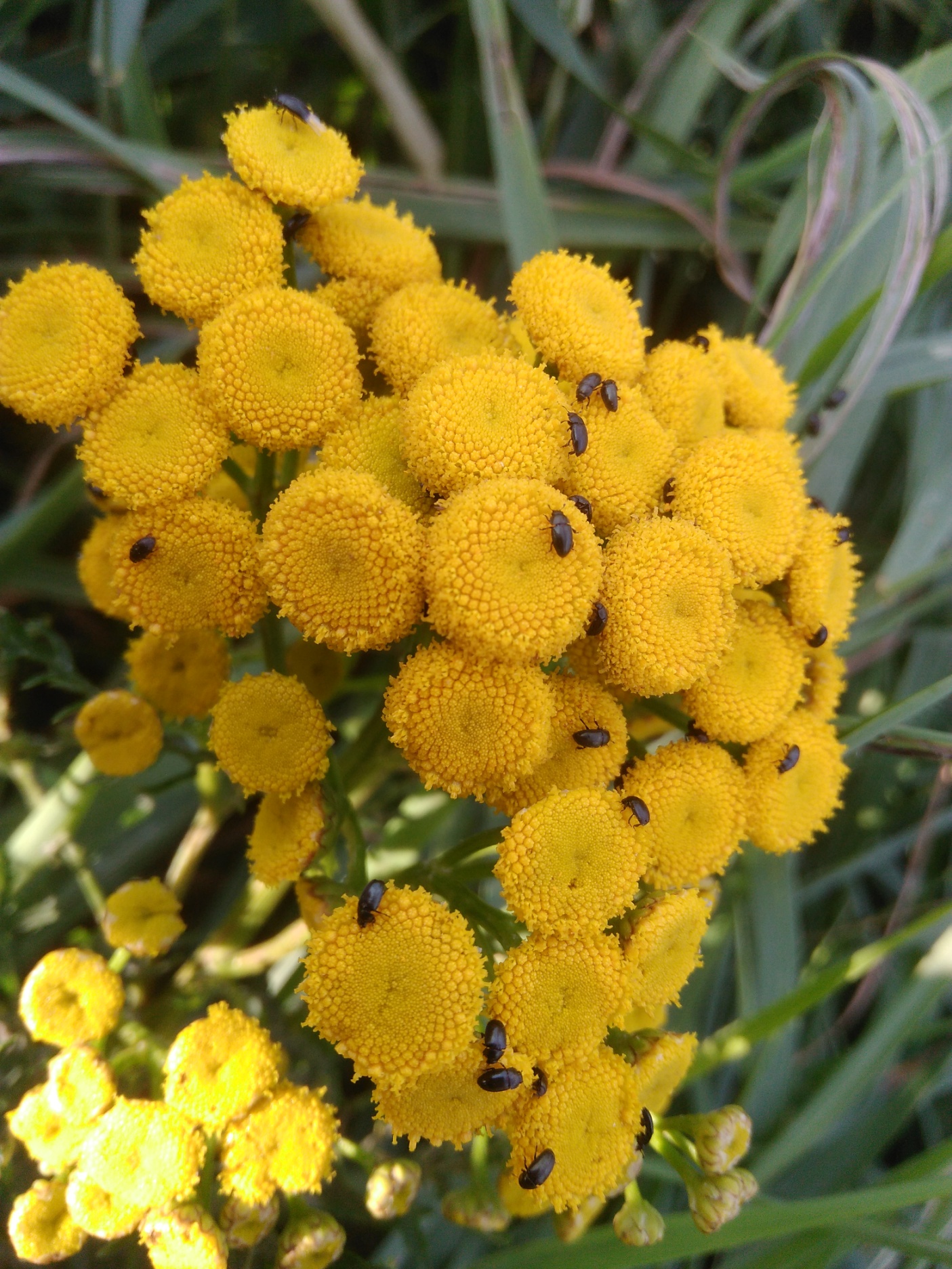